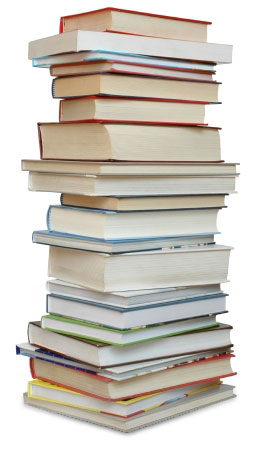 Odborná literatura(přírůstky)MAP Turnovsko IV
Osgood Tony - Podpora pozitivního chování u osob s PAS                      a intelektovým postižením
Kniha Tonyho Osgooda, britského odborníka na problematiku podpory lidí s mentálním postižením a chováním náročným na péči, vychází z metody podpory pozitivního chování (angl. zkratka PBS). Tato metoda představuje komplexní a etický systém, který napomáhá snižovat výskyt náročného chování u dětí a dospělých s hlubším mentálním nebo vývojovým postižením, včetně autismu. Náročné chování je vždy určitou formou komunikace, která z nějakých důvodů nemůže probíhat standardním způsobem. Osgood nabízí řadu strategií a praktických návodů, jak umožnit lidem s mentálním postižením či autismem, aby k prosazení svých potřeb využívali jiné způsoby než náročné chování. Nabízí možnosti a postupy pro různé situace, ať už v rodině, ve škole, či v prostředí sociálních služeb. Osgood vždy doporučuje přístup zaměřený na člověka a zdůrazňuje potřebu zachovat jeho individualitu. Každá kapitola obsahuje otázky k diskusi nebo zamyšlení. Hlavním cílem této knihy je zlepšit kvalitu života všech zúčastněných, jak osob, které podporu potřebují, tak i těch, kteří jim ji mají poskytovat: pečovatelů i rodičů.
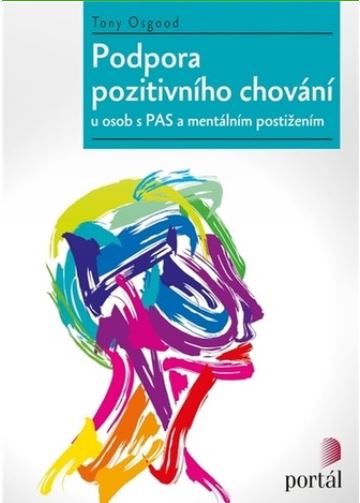 Táňa Svatošová –   Pohyb Mysl Stopa: Metoda vědomé stopy pohybu
Kniha představuje originální Metodu vědomé stopy pohybu (MVSP), která nachází paralelu mezi spontánním tělesným pohybem, jeho následnou kultivací za pomocí prvků z pohybového systému tchaj-ťi, rozvojem soustředěného pozorování předváděného pohybu a vytvářením jeho grafického záznamu vodou. Tedy přechodem od nevědomé stopy k vědomé.
Zamýšlí se nad hrozbou „grafické negramotnosti“ v dnešní době,                                                   varuje před povrchností a zanedbáváním péče o rukopis. Upozorňuje                                                    na daň za požadavky, jako je rychlost, flexibilita, úspěch v podobě ztráty                                                   prožitků, vjemů, hloubky a zkušeností. Písmo – rukopis – prezentuje jako                                                      zaznamenanou stopu našeho vědomého tělesného pohybu, zrcadlo harmonie                                            člověka ve smyslu propojení mysli a těla. Písmo považuje za nenahraditelný                                            prostředek komunikace a jeho znečitelňování za varovný projev selhávání                                        komunikace vůbec. Komunikace nás samých se sebou, svým tělem                                                    i komunikace mezi lidmi.
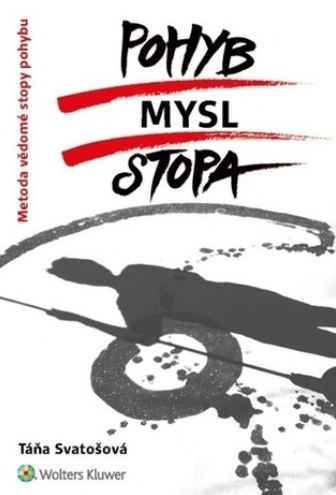 Harra Fletcher- Wood - Responzivní výuka: Kognitivní vědy        a formativní hodnocení v praxi
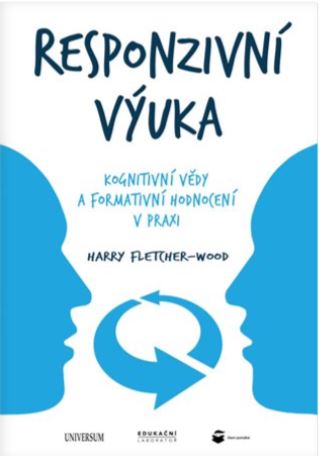 Zkušený pedagog předkládá všem učitelům praktického průvodce formativním hodnocením. Seznamuje čtenáře s teorií tohoto vzdělávacího přístupu, s nejnovějšími výzkumy na tomto poli a vše názorně uvádí do praxe. Ukazuje, jak důležitá je komunikace se studenty, jak si plánovat hodinu, když toho musíte hodně probrat, ale zároveň máte málo času, jak svým studentům efektivně pomáhat a podporovat je, jak důležité je pravidelné vyhodnocování žákovské práce, tedy jak nezastupitelná je zpětná vazba a mnoho dalšího. Tato inovativní kniha se jistě stane nepostradatelným průvodcem nejen začínajícím učitelům, ale také zkušeným pedagogům, kteří v ní mohou načerpat novou inspiraci pro svou praxi.
Kristýna Kapounková – Třídnické hodiny                                           Práce s třídním kolektivem
Třídnické hodiny jsou zásadním přínosem pro podporu pozitivních vztahů mezi učitelem a žáky i mezi žáky samotnými. 
Tato kniha nabízí inspirativní tipy a strategie pro efektivní vedení třídnických hodin a komunikaci s žáky i jejich rodiči. Kromě toho obsahuje bohatou paletu aktivit a připravených hodin, které podporují interaktivní a angažované učení, a věnuje se nejen zábavnému stmelování kolektivu, ale i řešení náročných a opomíjených témat. Jednotlivá cvičení vedou žáky k pozitivnímu přístupu k sobě i jejich spolužákům, předcházení konfliktů, sebereflexi či osvojení si práce se stresem.
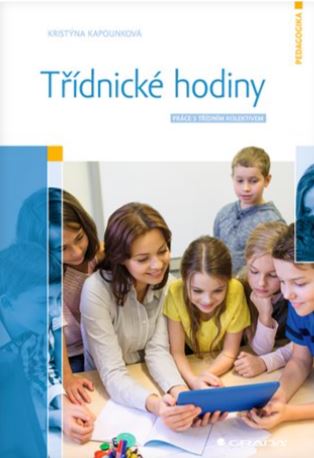